Bridge Scour Mitigation Using Concrete Armor Units25-Years of Performance
Daniel J. Priest, P.E.
[Speaker Notes: Dan Priest – Contech Engineered Solutions
25-years of Bridge Scour Mitigation]
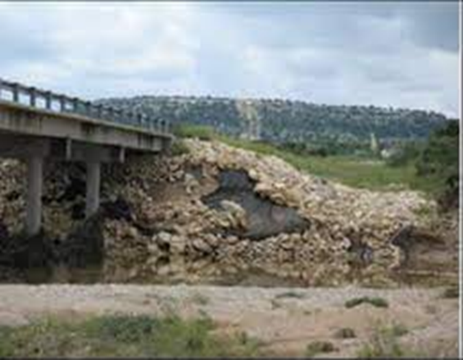 Bridge Scour – The Issues
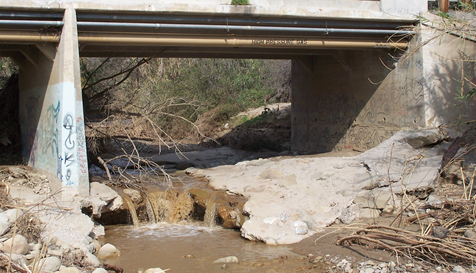 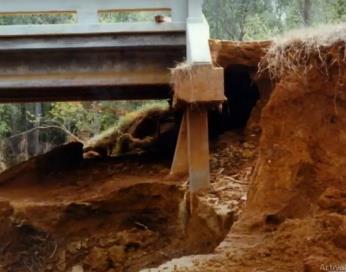 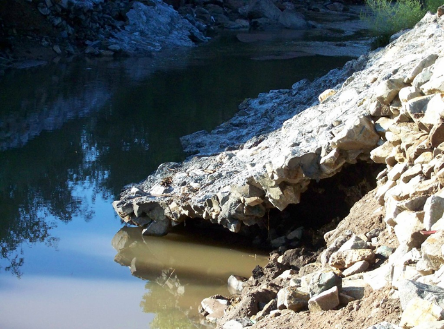 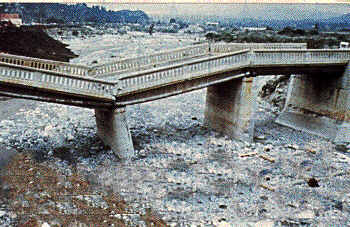 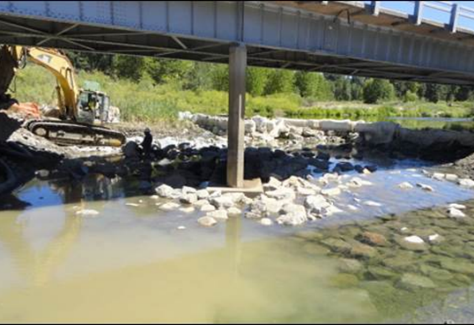 [Speaker Notes: Scour around abutments and piers
But as a permanent solution instead of the traditional temporary solution provided by rock riprap]
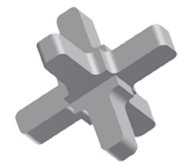 A-Jacks Concrete Armor Units
Premanufactured Concrete Units
Interlocking, high stability armoring unit
Hand Placed or Bundled Placement 
Extensive Testing
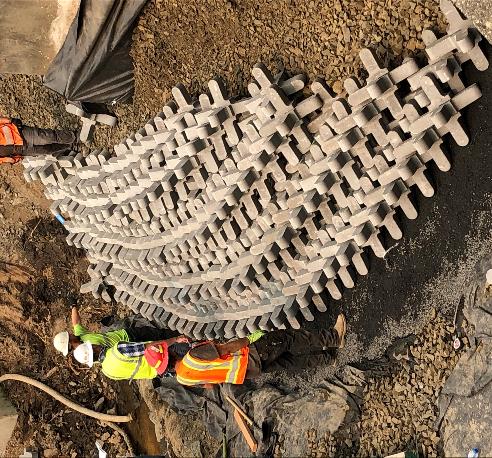 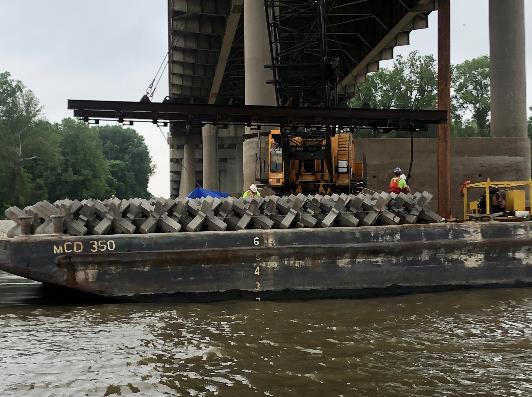 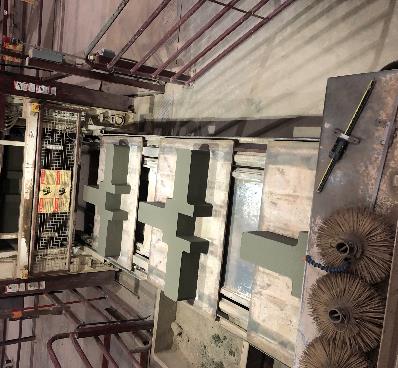 [Speaker Notes: manufacturing 35 years
Coastal wave attack protection
Now riverine scour issues.

Units are precast concrete
Easy to install to align with planned channel geometries
Hand placed or bundle placement
Bundles allow for placement without dewatering]
Testing & Performance
Coastal/Wave Impact & Attenuation – Oregon State University
Finite Element Analysis – Auburn University
Structural – University of Florida
Hydraulic Testing – Colorado State University
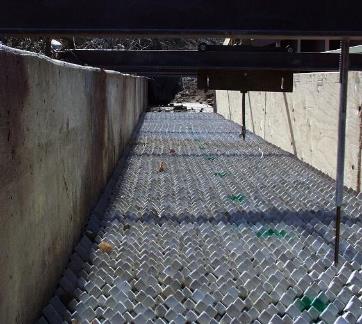 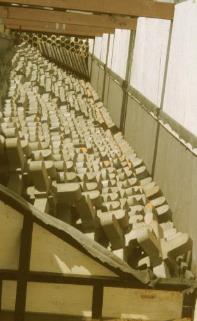 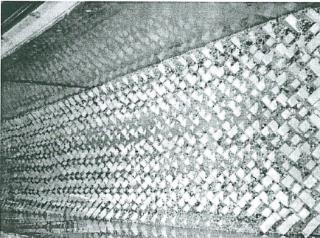 [Speaker Notes: Testing = acceptance
Determine hydraulic limits
Used major universities across country]
CSU Hydraulic Testing
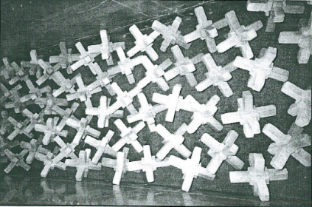 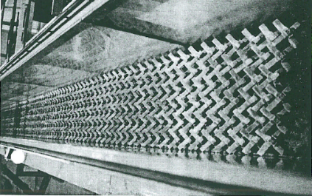 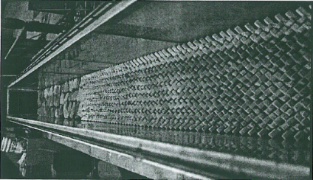 Hydraulic properties
Matrix stability
Manning’s n
Without sediment
With sediment
Headcut mitigation
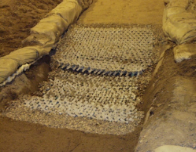 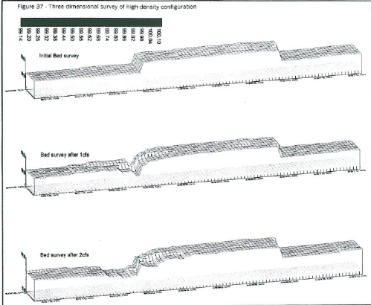 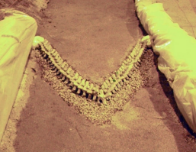 [Speaker Notes: CSU testing started with stability of the units – scattered placement, medium placement, and tight placement to determine velocity and shear stress limits
Roughness big question – for same configurations, with sediment latent flow and without in those installations in a steady state flow regime
Scour and head cut mitigation for evaluation of drop structures, instream flow control structures, alphabet weirs, and other channel restoration applications]
Design Guidance
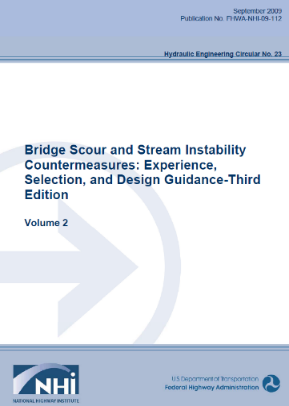 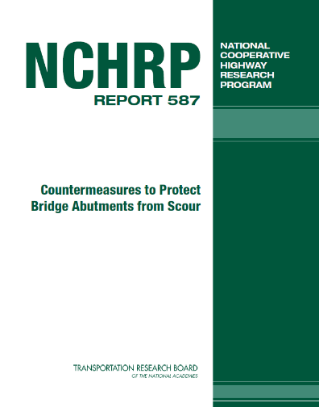 Design Guidance
Pier Scour
Abutment Scour
Channel Lining
Grade Control
Energy Dissipation
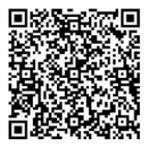 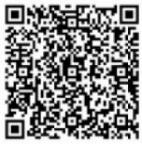 Contech Pier Scour
Design Guide
Contech Abutment Scour
Design Guide
[Speaker Notes: Testing basis for design guides
Dozens scour tests
HEC-23 Design Guide
Contech simple DG]
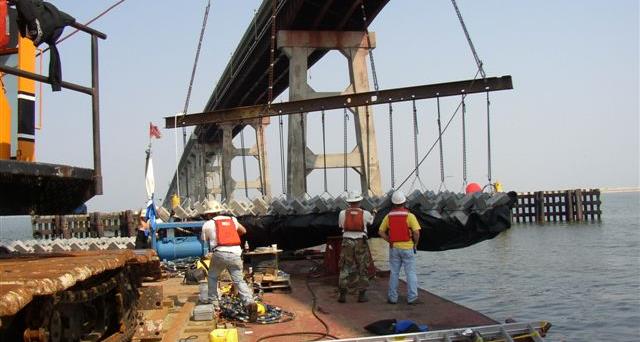 Project Applications
[Speaker Notes: Installs
3 on poster
AASHTO President’s Award Winner
Mississippi River project – carbon footprint analysis
Hurricane tested site in NJ

Today, a little different flavors]
NHDOT Covered Historical Bridges
Sawyers Crossing aka Cresson Bridge
[Speaker Notes: Start in the Northeast in NH.  
NHDOT preserve covered bridge structures 
1800s more than 300 covered bridges 
Today, around 50 remain.

This is the Cresson Bridge built in 1859 at a cost of $1800
117-ft long and 17-ft wide
Split granite center pier]
NHDOT Covered Historical Bridges
[Speaker Notes: 2017 Pier Protection updated with A-Jacks surrounding 11-ft in all directions.
Eliminated the need for annual riprap replacement and removing heavy loaded trucks from the sensitive roadway.]
NHDOT Covered Historical Bridges
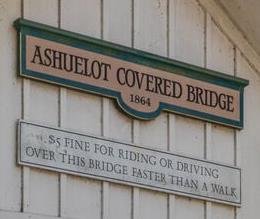 Gunn Mountain Rd aka Ashuelot Covered Bridge
[Speaker Notes: Another structure the Ashuelot Bridge 
Built in 1864 for $4,650 
178 x 29 feet 
central roadway and sidewalks on each side
Don’t run!]
NHDOT Covered Historical Bridges
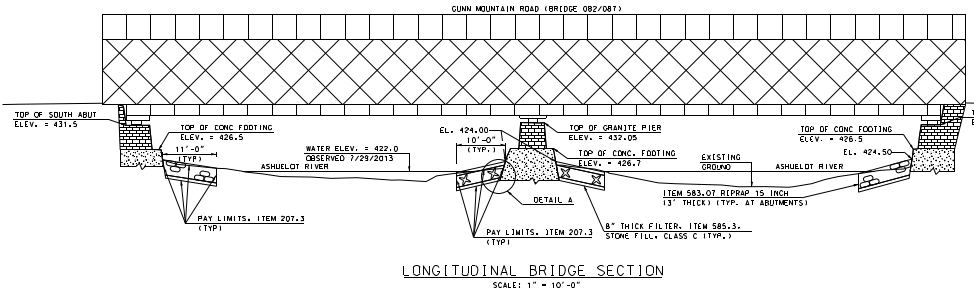 [Speaker Notes: Similar pier protection with A-Jacks completed in 2017

Annual Bridge inspection reports for both bridges confirm that the A-Jacks are in place and performing as designed. 
NHDOT reports zero maintenance required over the last 7 years.]
ODOT BRO 221 Bridge Life Extension
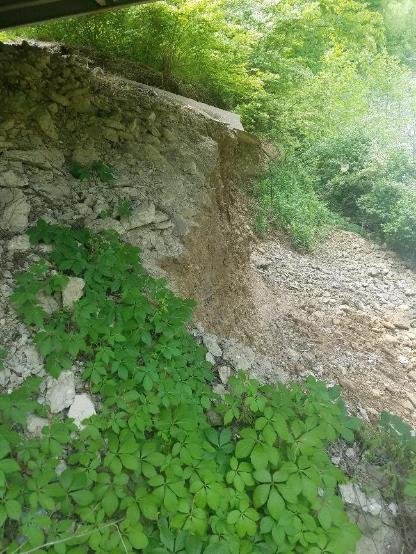 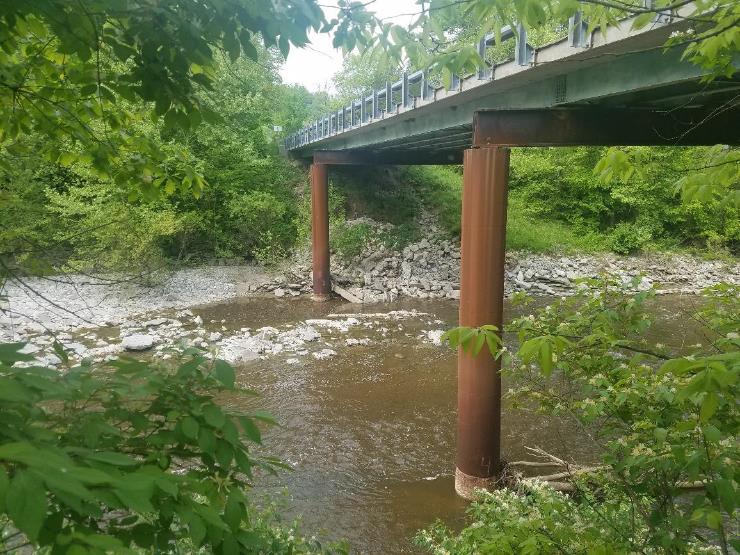 [Speaker Notes: Built in 1948
Single-span with steel pier caps. 
Streamstats model averaging 23-fps with isolated exceeding 25-fps.

Over just a couple of year, scoured approximately 16 feet 
Bridge not scheduled for replacement for several years.
Needed a stop gap]
ODOT BRO 221 Bridge Life Extension
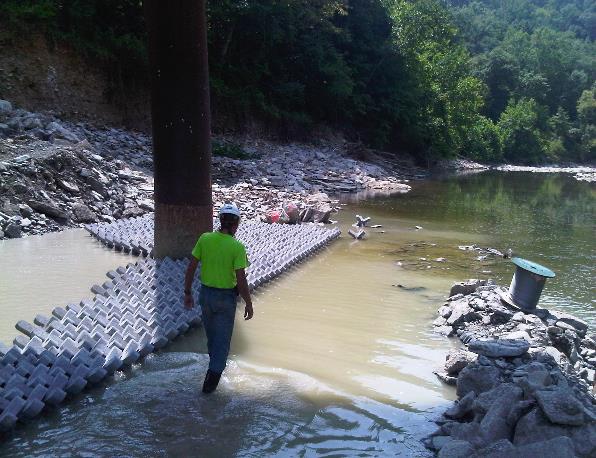 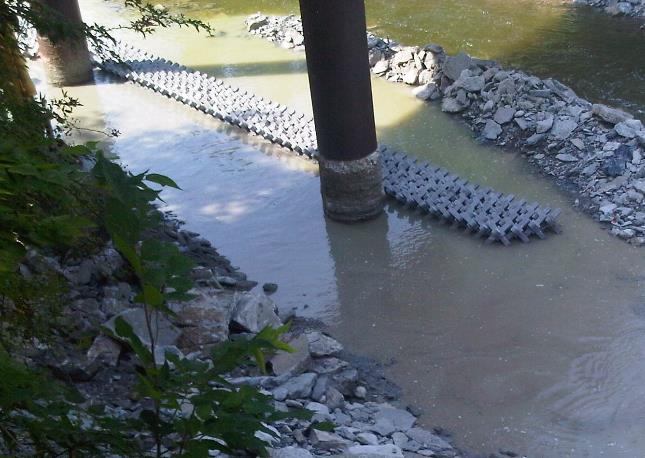 [Speaker Notes: In 2010, ODOT installed A-Jacks around the piers and at the base of the abutment to prevent against any further scouring.]
ODOT BRO 221 Bridge Life Extension
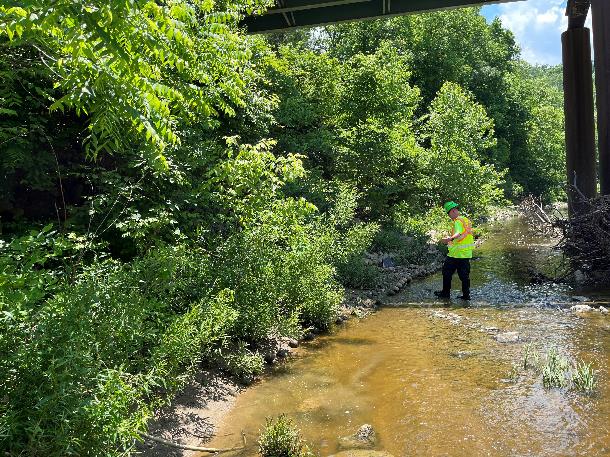 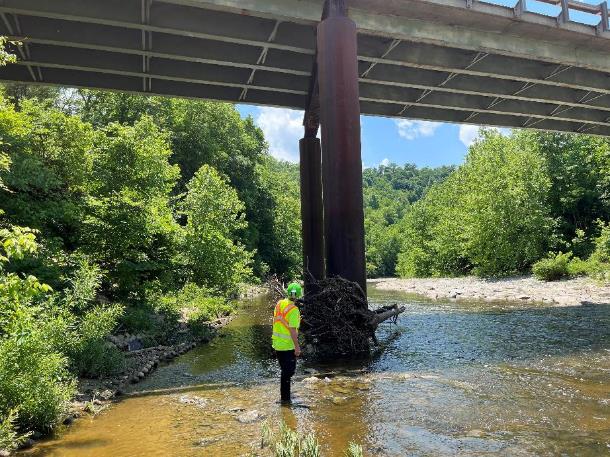 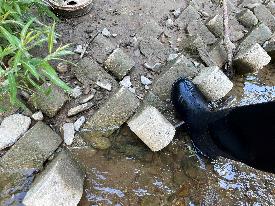 [Speaker Notes: Replaced in 2022
Inspection reports showed no further scouring around piers.
A-Jacks successfully allowed delay until funding appropriated.]
SR 191 & SR19- UT
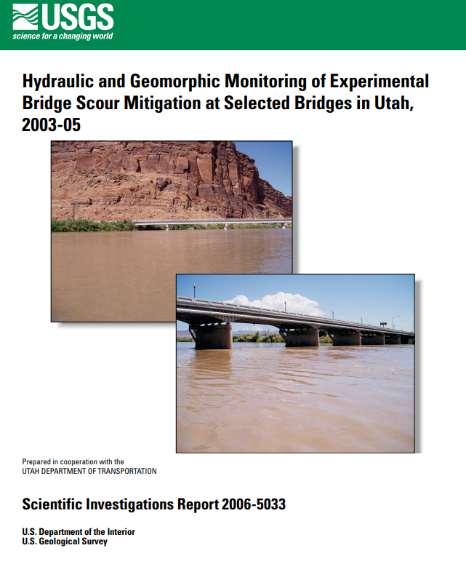 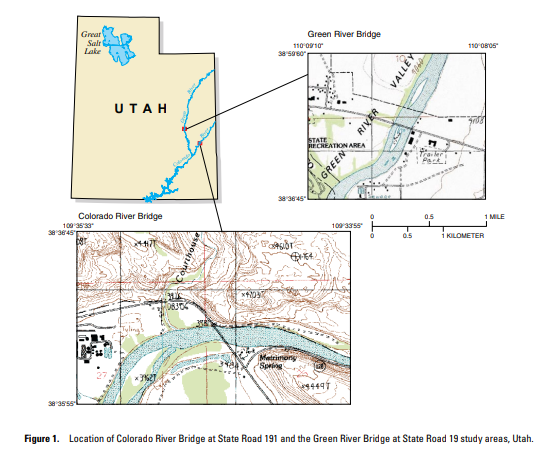 [Speaker Notes: UT – Green River and Colorado River 
Installation in 2003-2004
USGS and Utah DOT followed that up with a study]
SR 191
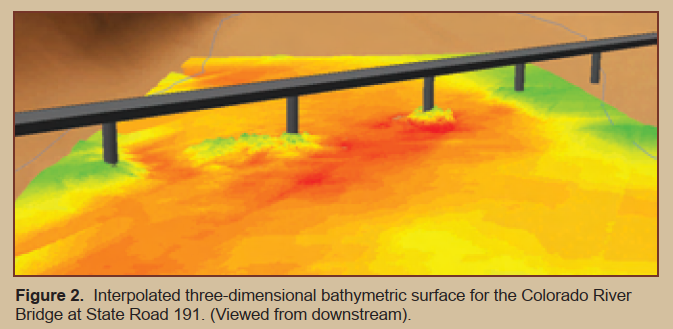 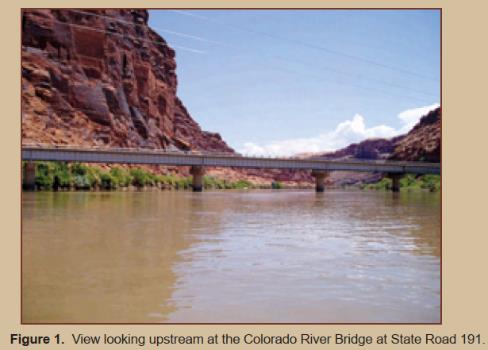 [Speaker Notes: This is the 191 bridge near Moab
8 spans
Lateral migration of the Colorado River 
Discharging mostly through 4 openings.]
SR 191
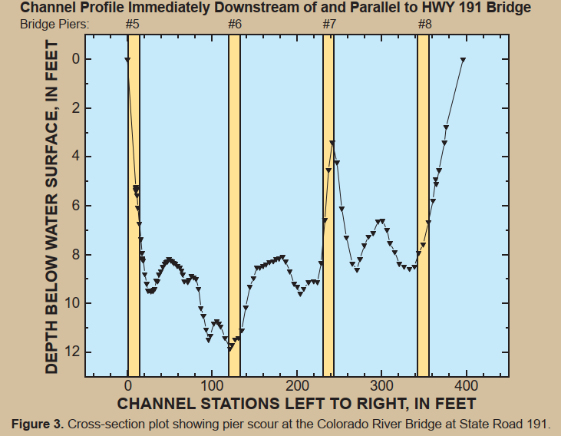 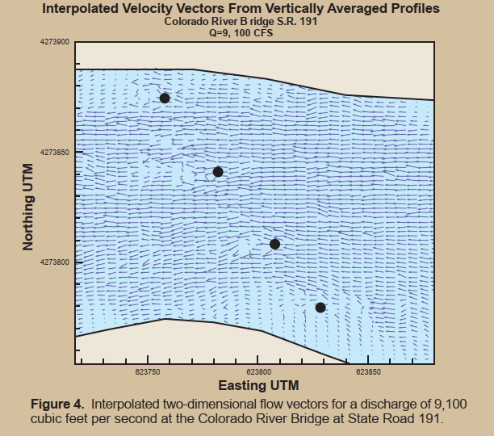 [Speaker Notes: Bathometric Survery Piers 6 & 7 were experiencing significant scour
Potential issue on the horizon]
SR 191 & SR19- UT
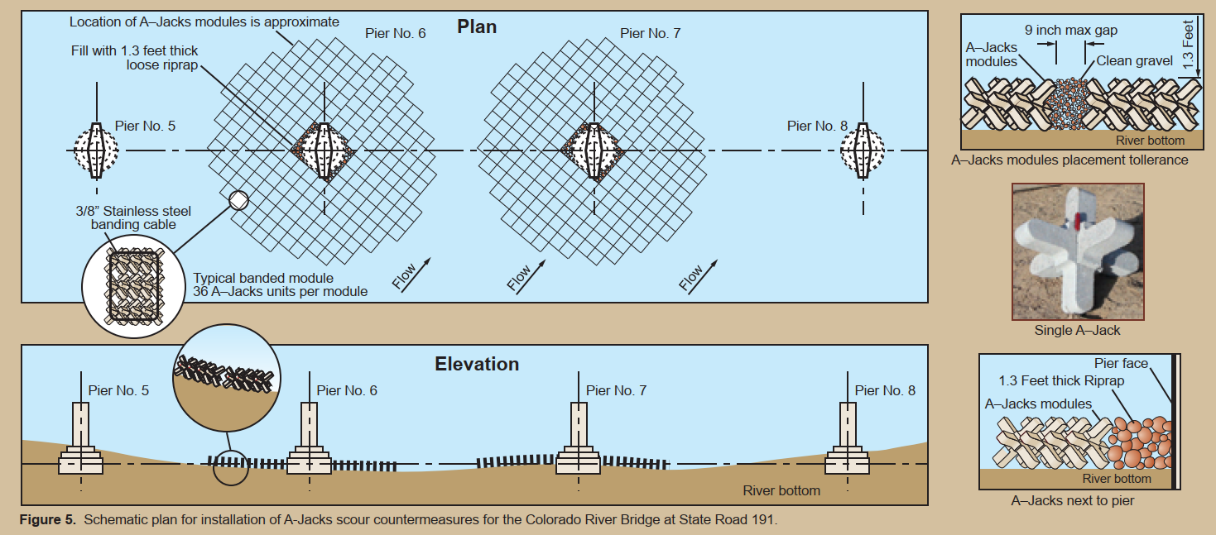 [Speaker Notes: Bundles of A-Jacks 
Deployed from barges]
SR 191 & SR19- UT
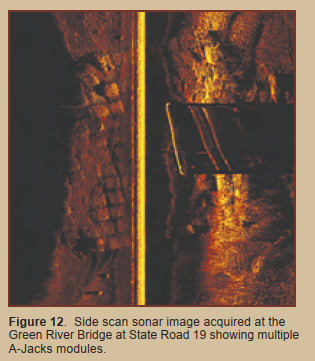 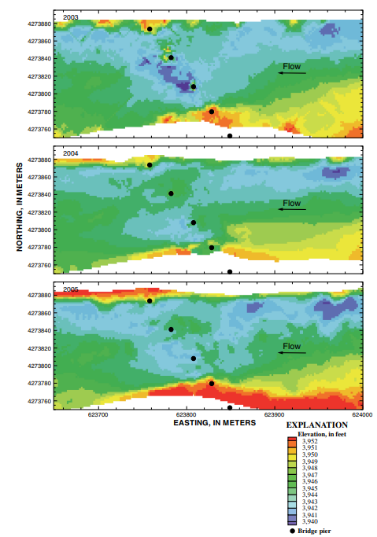 Results:

SR 191
Increase in bed elevation at installation location

SR 19
Stabilization of bed elevation at installation location
[Speaker Notes: 2006 Sonar
Verified installation of A-Jacks working

Similar story for SR19 – bed elevation around piers is stabilized]
Pleasant Valley Road – Lewis Co, WA
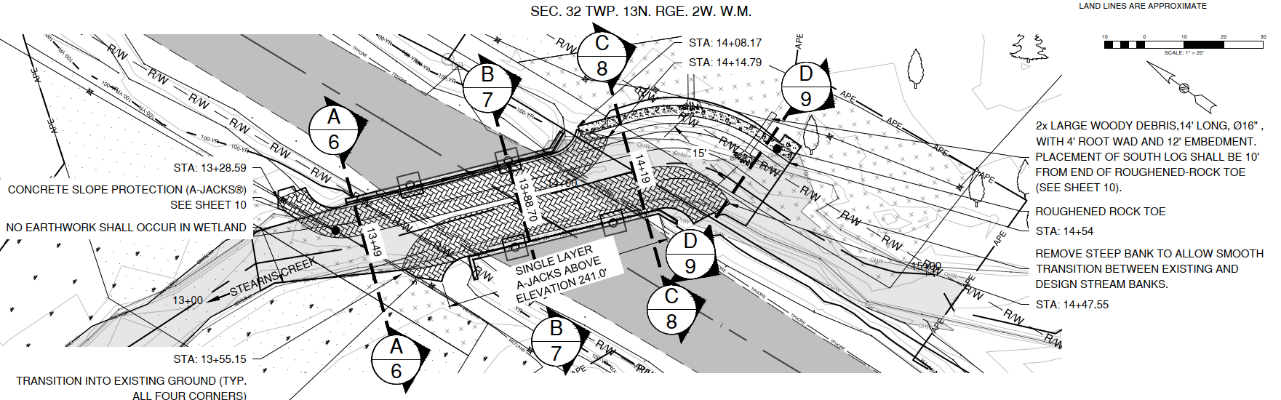 [Speaker Notes: Lewis county WA small bridge structure experiencing issues with abutment scour.]
Pleasant Valley Road – Lewis Co, WA
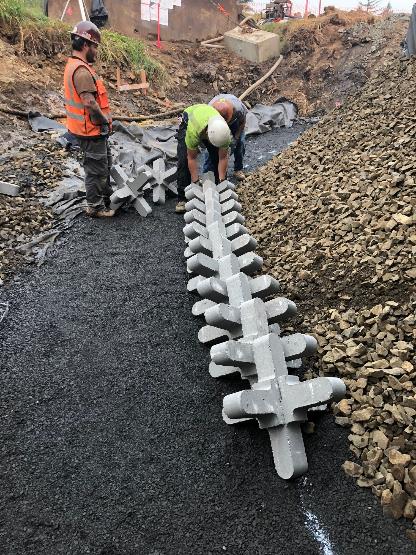 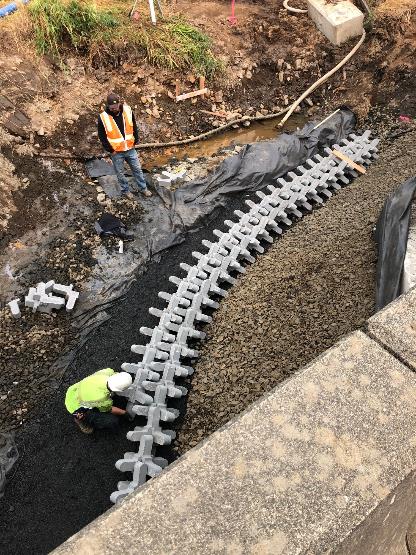 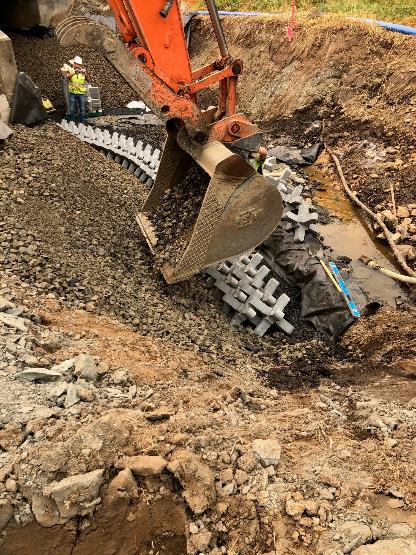 [Speaker Notes: Pallets of 24” A-Jacks staged on site and then lowered into the dewatered excavation.
Installed on top of a prepared foundation at the toe of the slope.
From an installation perspective, the first row was installed at the toe following the planned stream alignment and then an additional row was installed on the water side.
Stone backfill was used to bring up the tiered alignment.]
Pleasant Valley Road – Lewis Co, WA
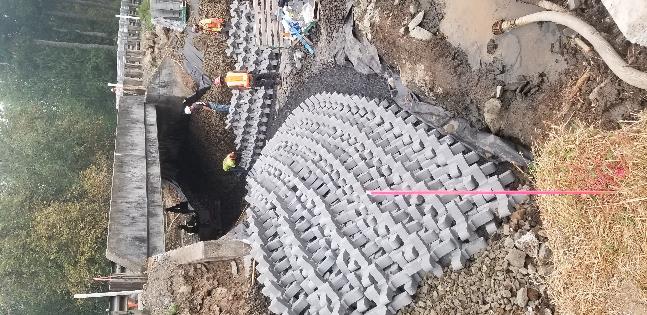 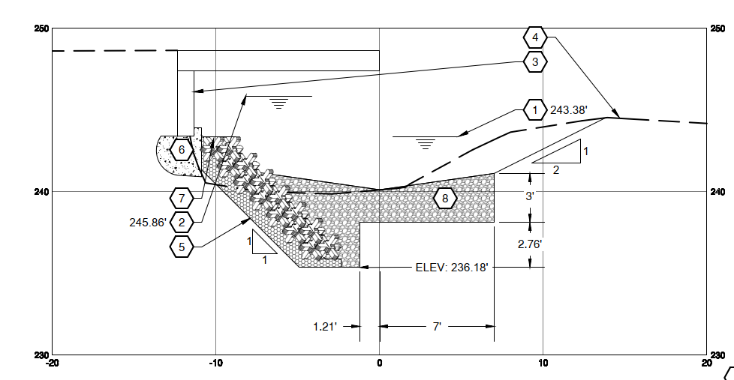 [Speaker Notes: As you can see from the drawing on the left, we had 2 rows that were staggered up the embankment much like stairs at a 1:1 slope.
This is a salmon bearing stream, so fish rock was incorporated into the backfill to re-establish the bed of the stream.]
Pleasant Valley Road – Lewis Co, WA
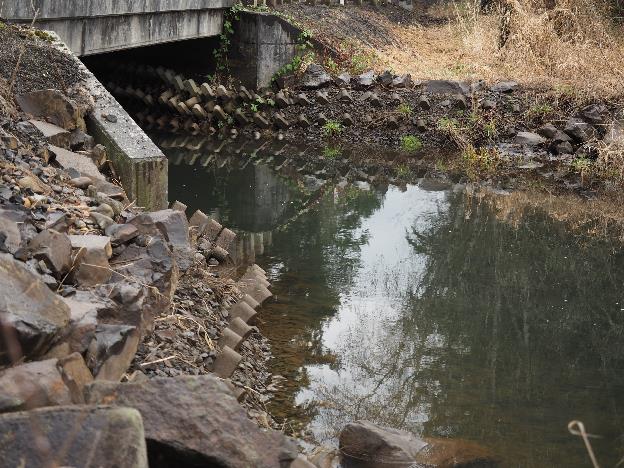 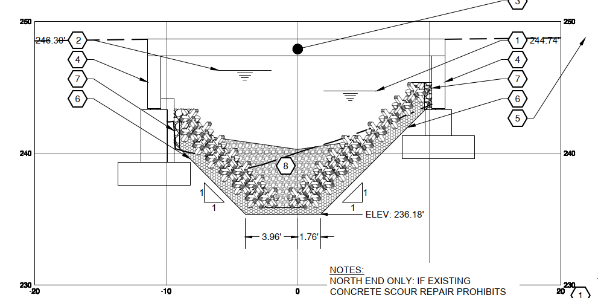 [Speaker Notes: Installed below scour depth and at an elevation to provide long-term protection to the shallow spread footings
Great project, contractor was able to about 1500 units per day.]
Pleasant Valley Road – Lewis Co, WA
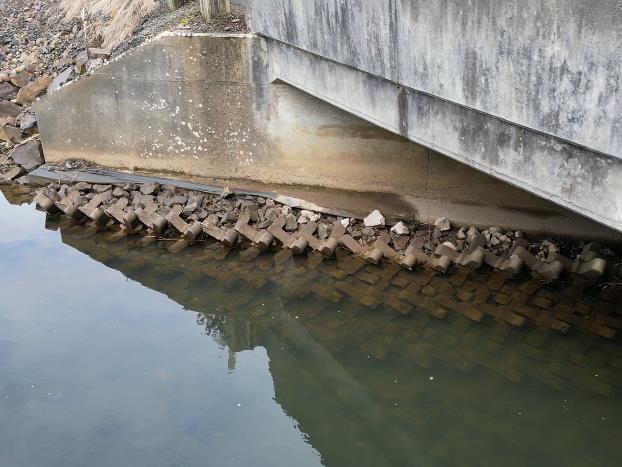 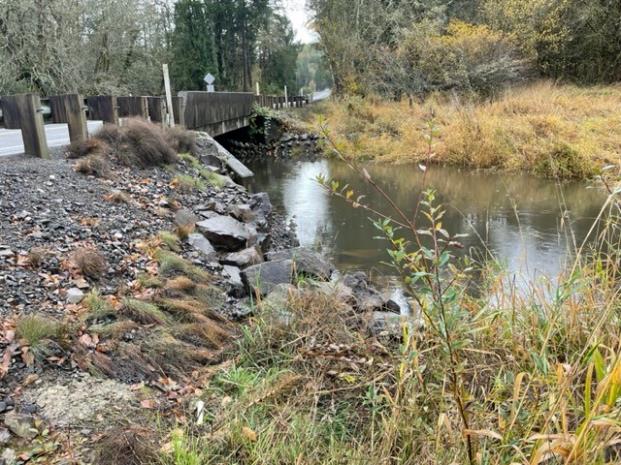 [Speaker Notes: And over time, vegetation has started to return nicely while the repairs are providing good passage for salmon and protection for the abutments.]
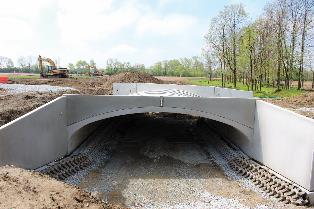 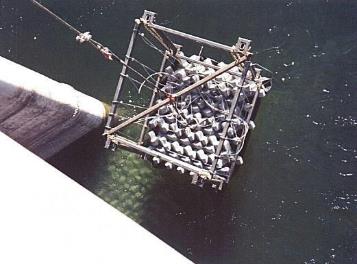 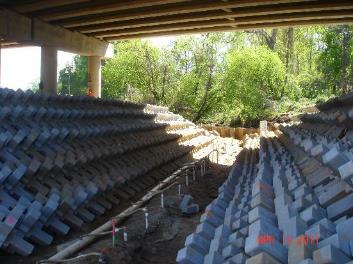 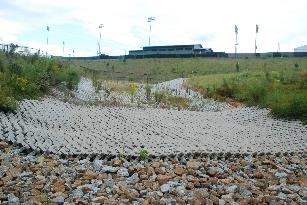 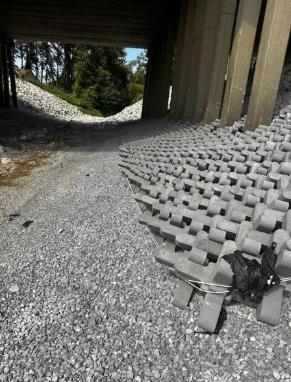 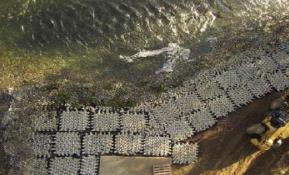 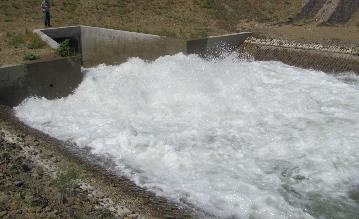 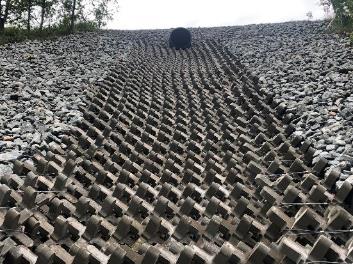 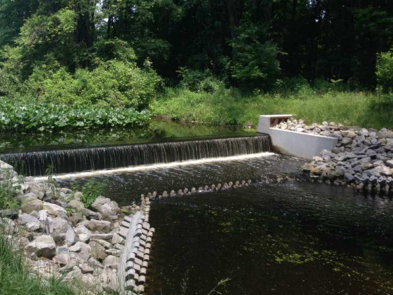 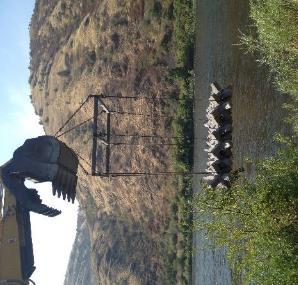 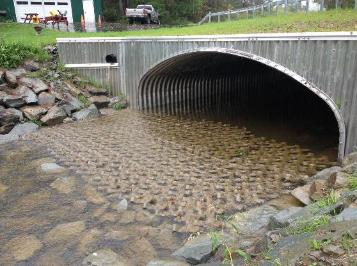 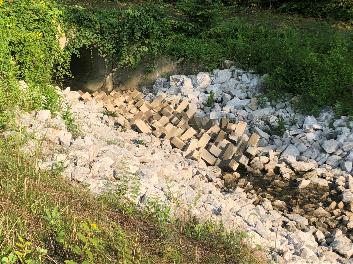 [Speaker Notes: A-Jack applications more than just bridge piers and abutments
- Contraction scour
- Pipe outlets
- slope protection
- weir structures
- grade control
- energy dissipation]
Contact
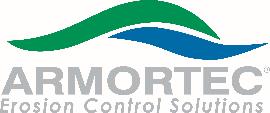 Dan Priest, PE
Contech Engineered Solutions
Dan.Priest@ContechES.com
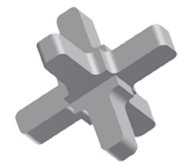 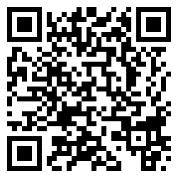 For more information on A-Jacks
[Speaker Notes: Please stop by tomorrow morning to see our poster
QR code link to our website for more information including the prior referenced DGs.]